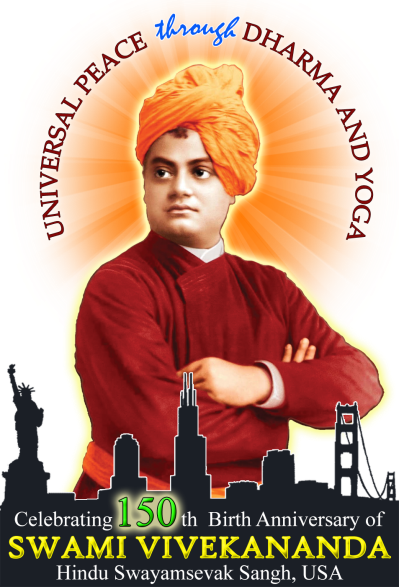 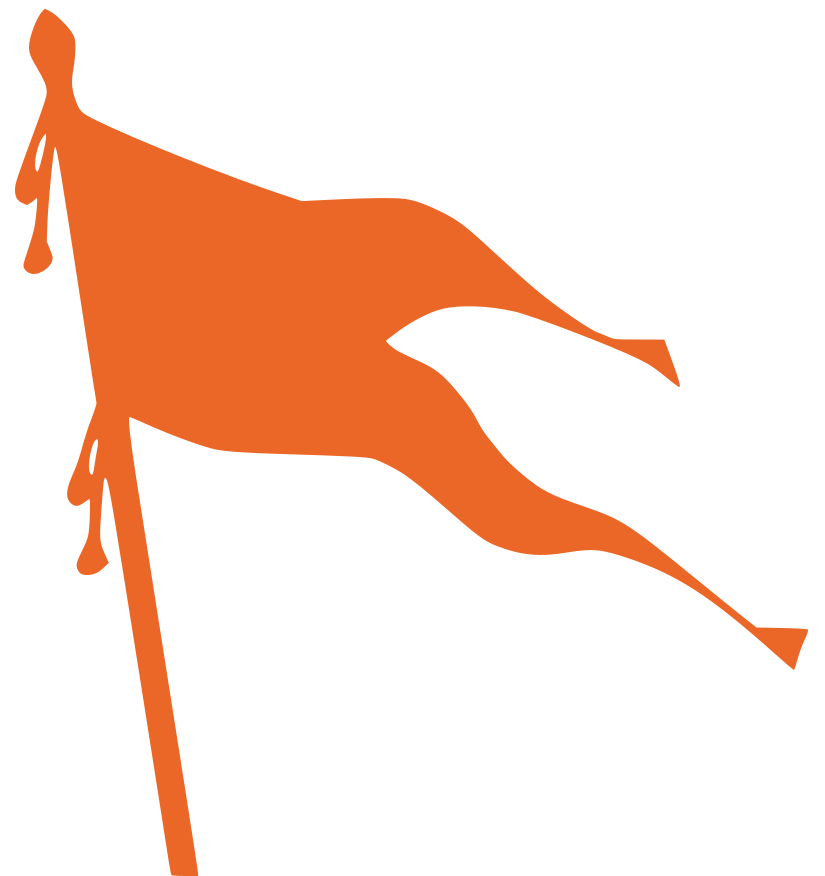 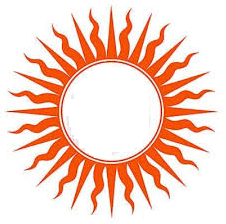 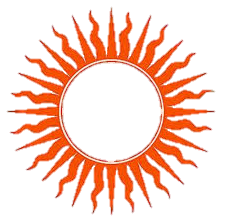 GITA
Y
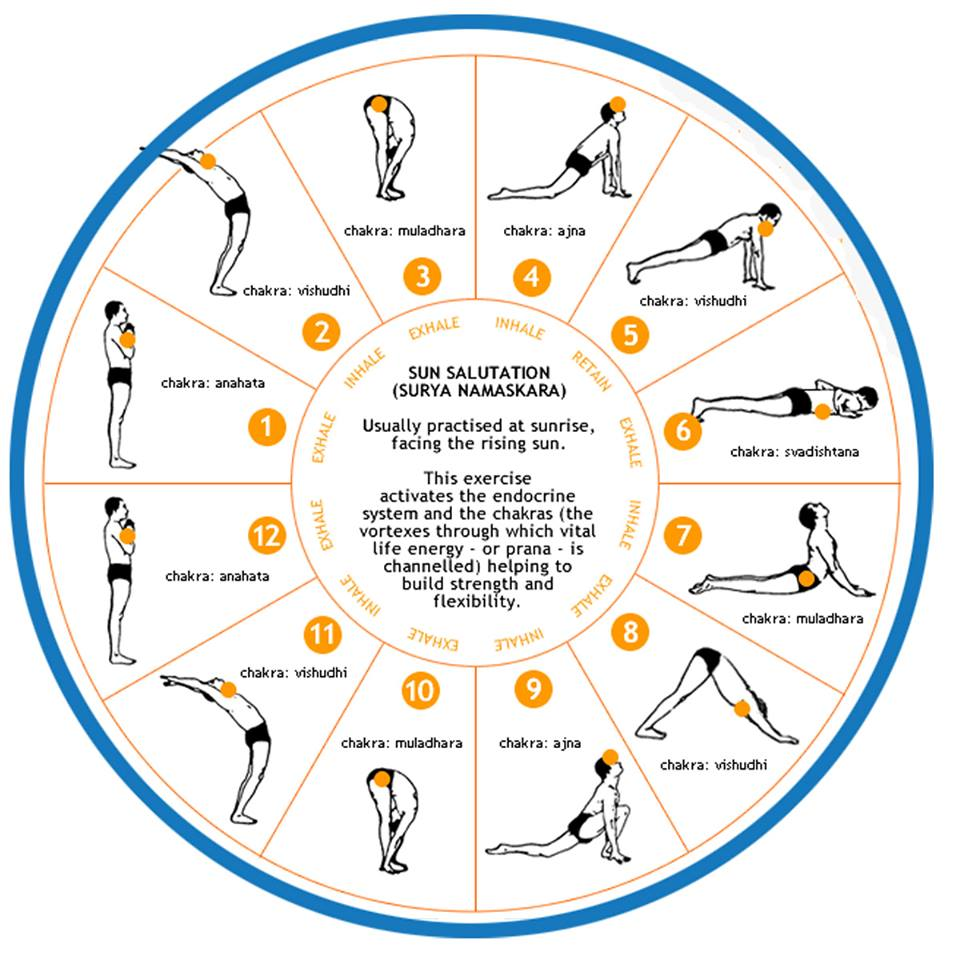 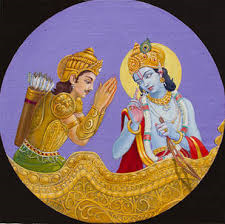 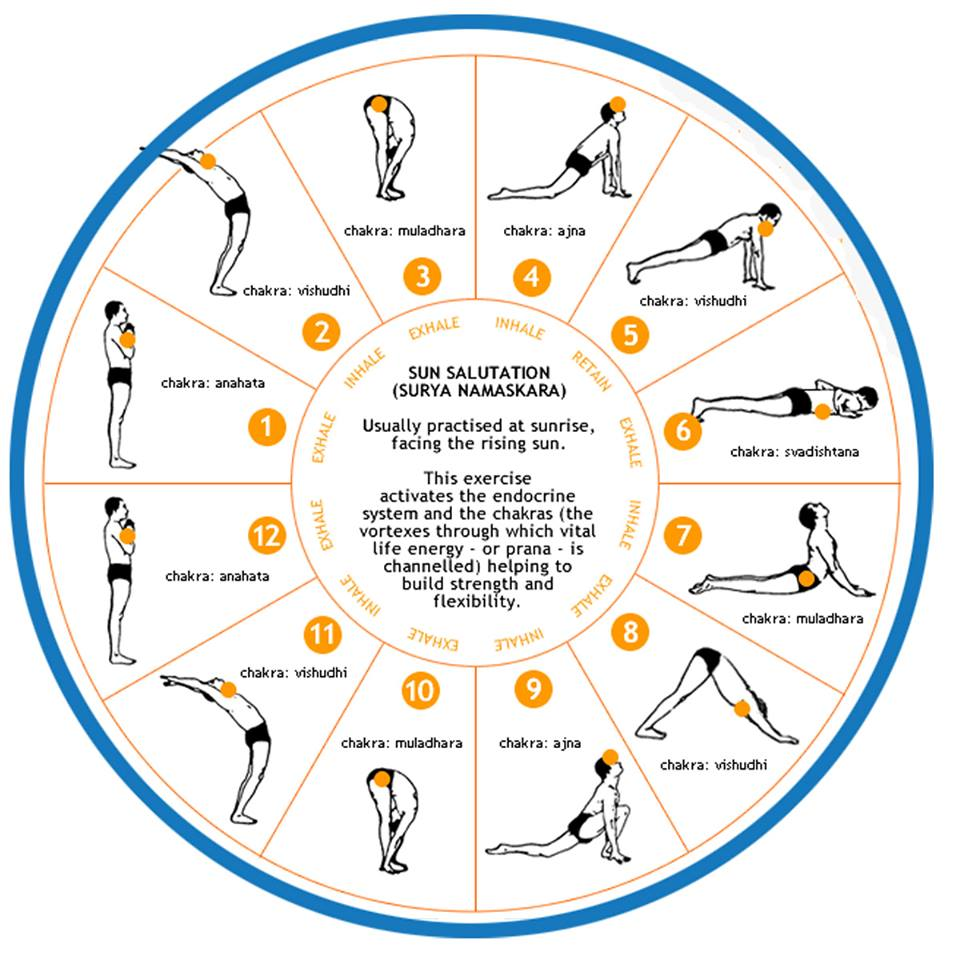 YOGITA
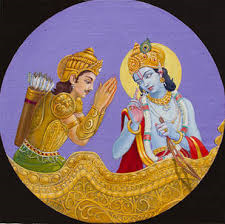 Hindu Swayamsevak Sangh, USA
www.balagokulam.org\yogita
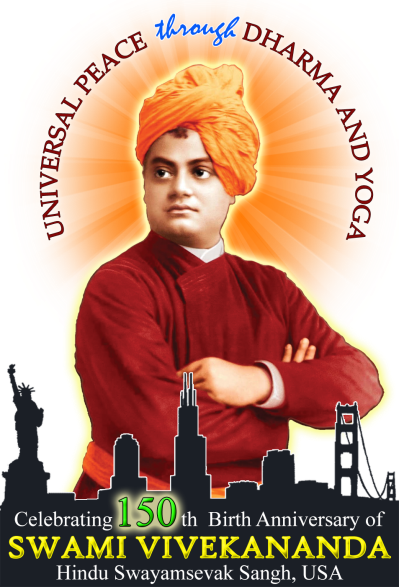 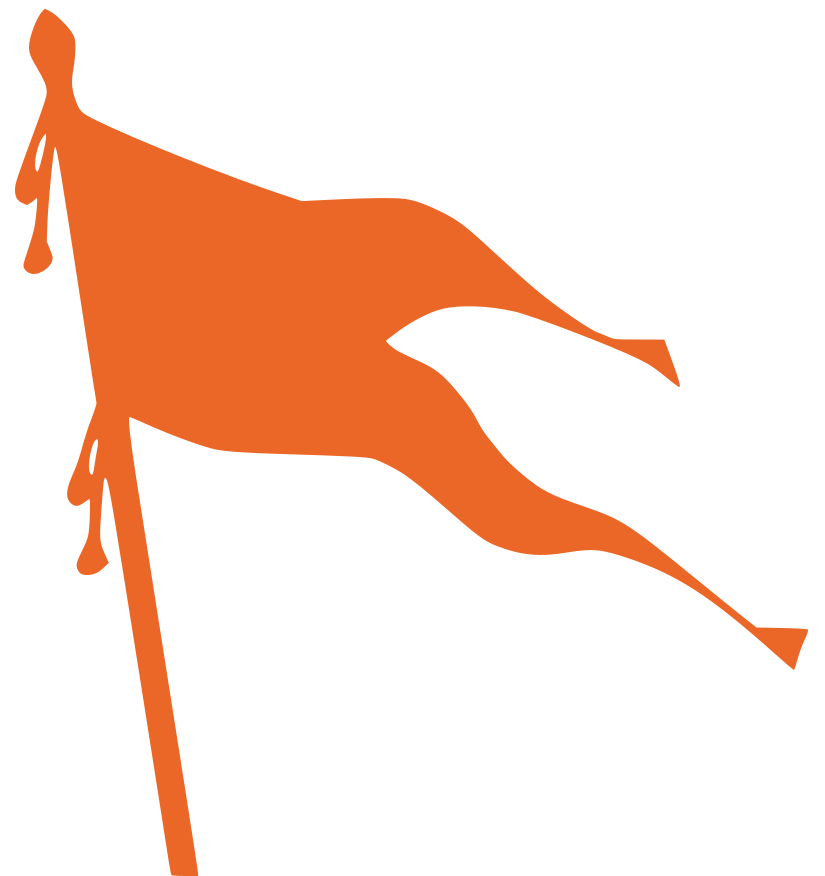 What/Why YOGITA?
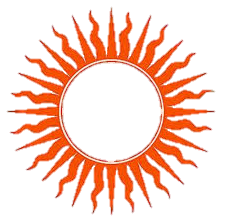 GITA
Y
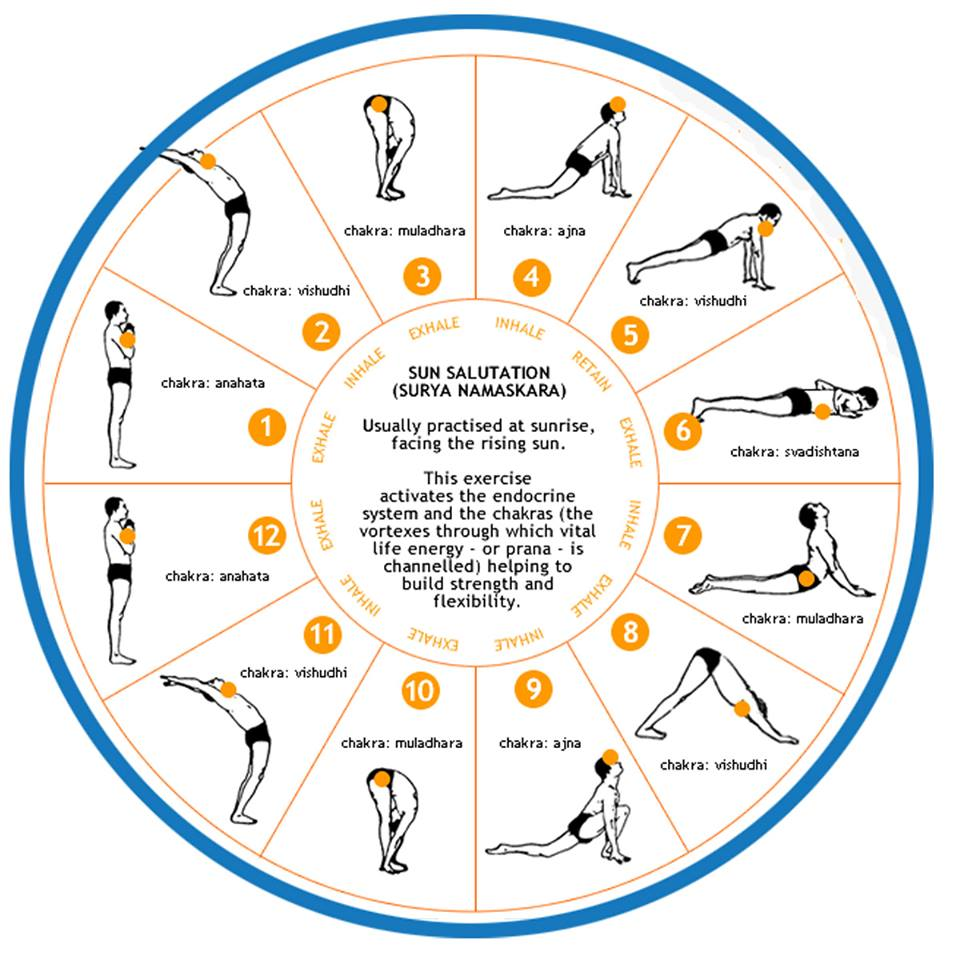 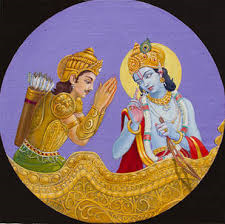 Contest for Children on Yoga and Gita

Celebrate125th Year of Swami Vivekanandas address at the World Parliament of Religion, Chicago
Hindu Swayamsevak Sangh, USA
www.balagokulam.org\yogita
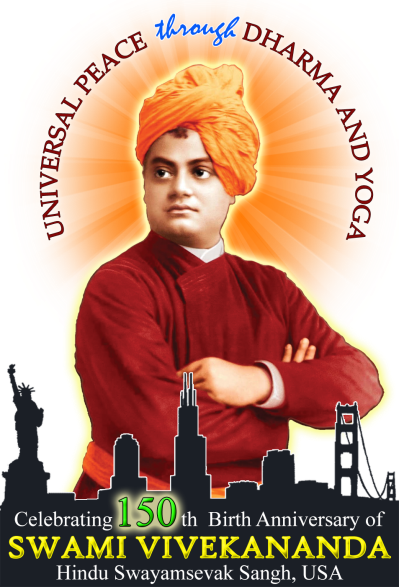 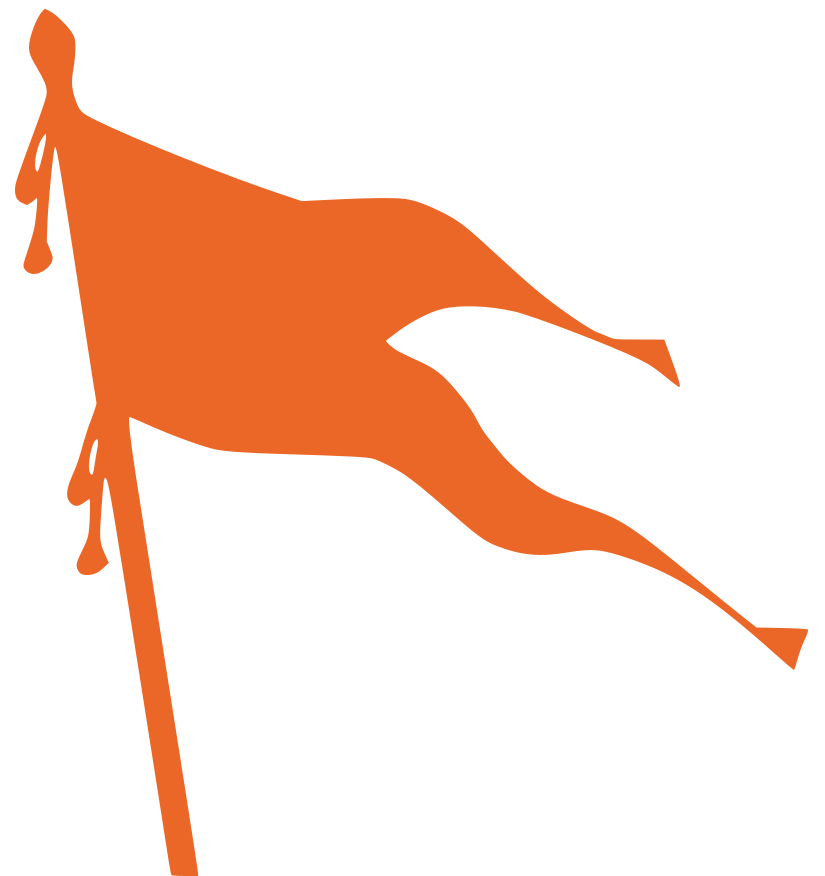 Basics…
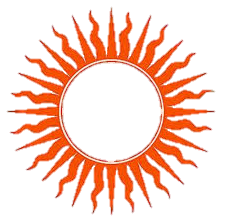 GITA
Y
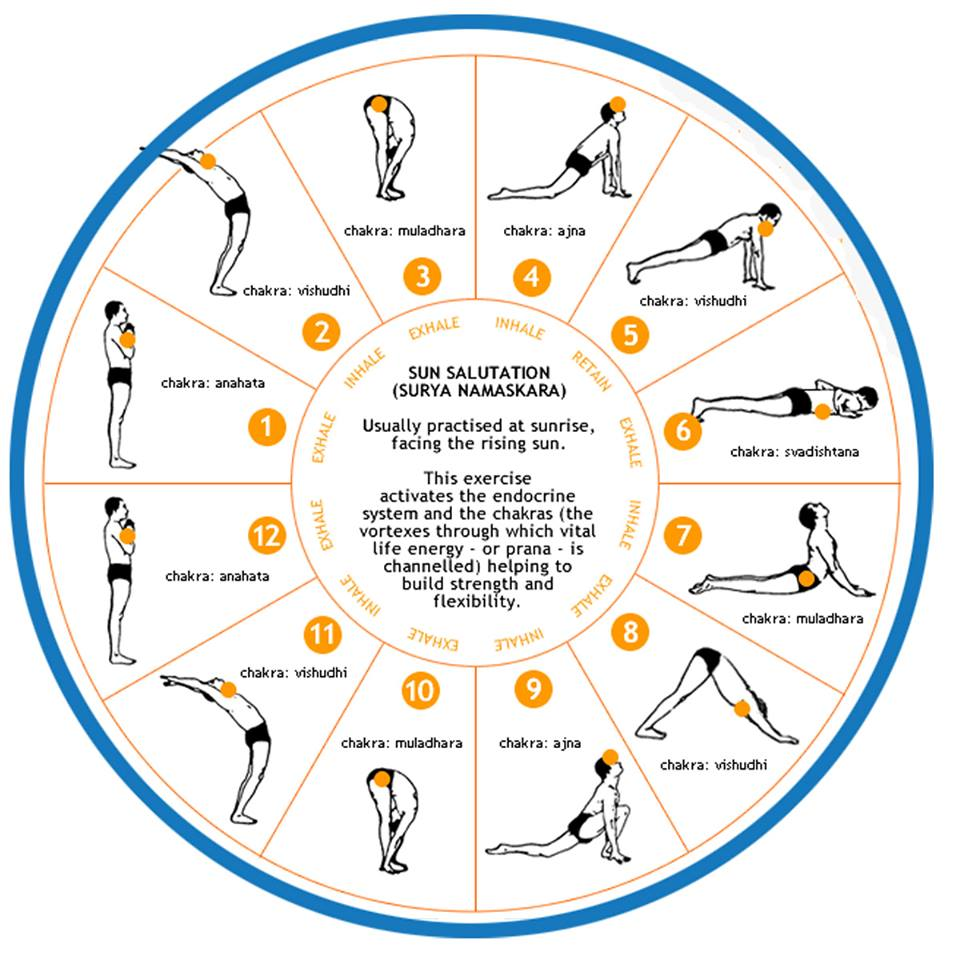 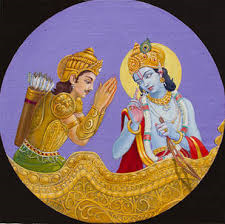 Ages: Kids age 12 and below

Levels: Local (Shaka), City (Vibhag) 

When: September / October 2018
Hindu Swayamsevak Sangh, USA
www.balagokulam.org\yogita
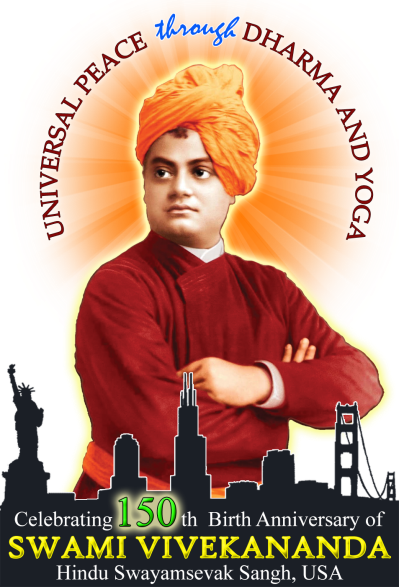 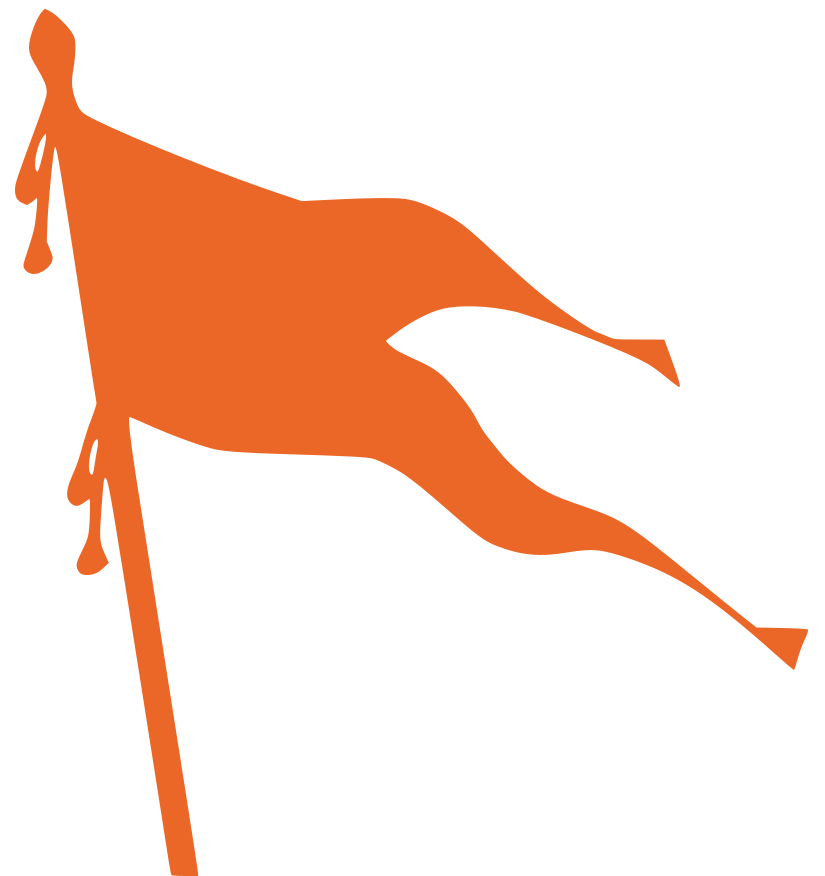 Different Levels
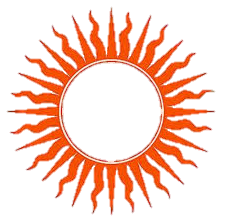 Level 1 – September / Local centers  
All Registered Children
Oral / Physical

Level 2 – October / City  
All winners of Level 1
Oral / written / Physical

Prize Distribution – Vijayadasami Utsav
GITA
Y
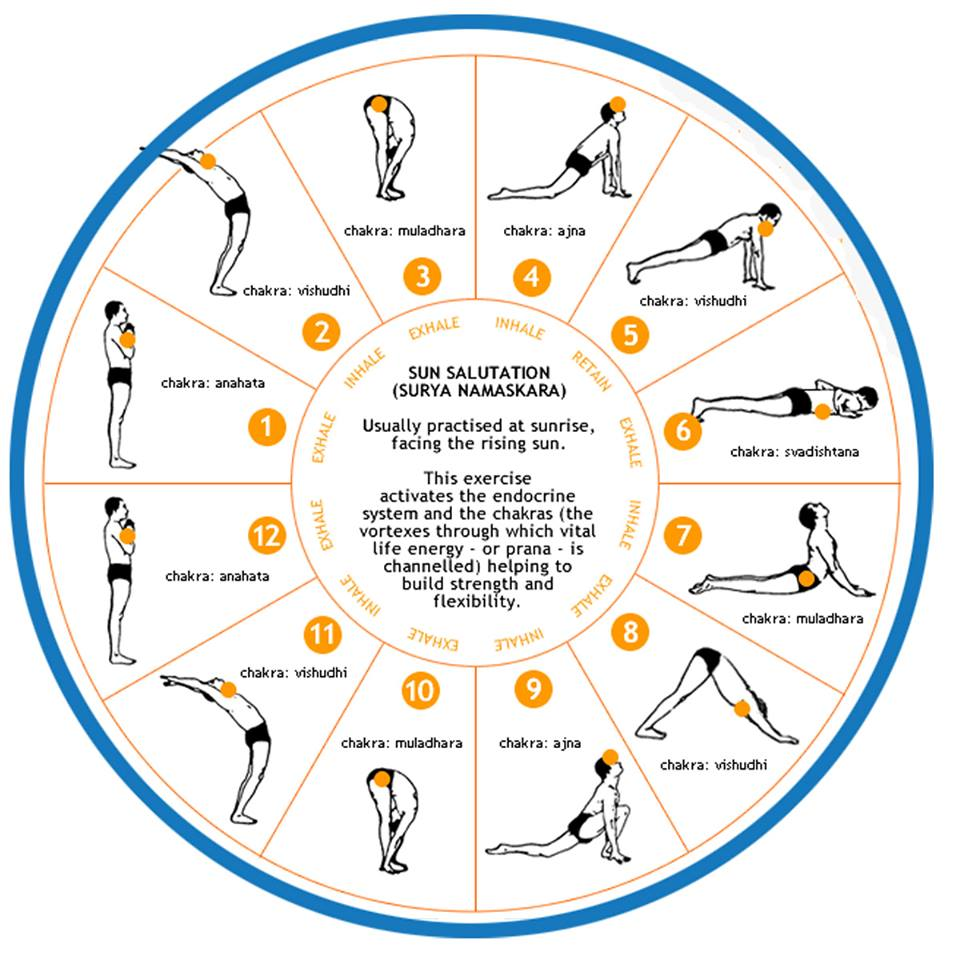 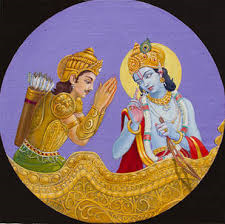 Hindu Swayamsevak Sangh, USA
www.balagokulam.org\yogita
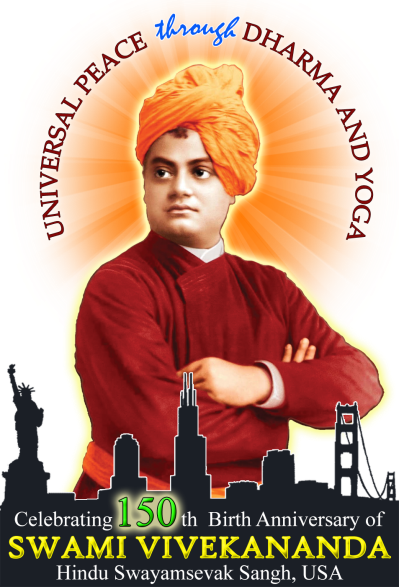 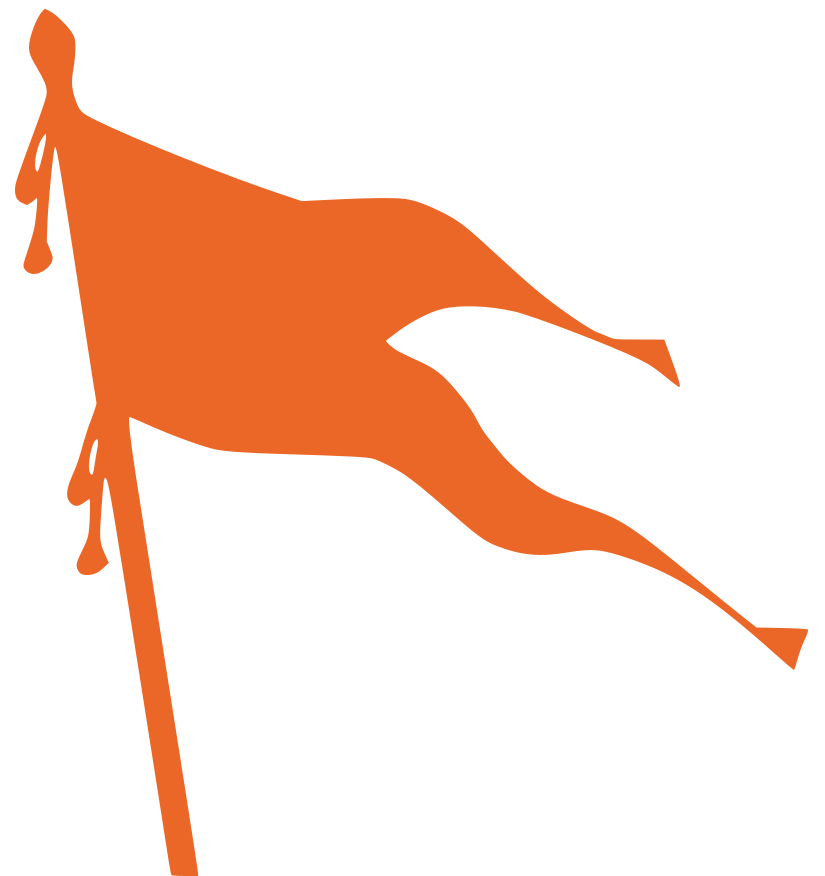 Prizes!!!
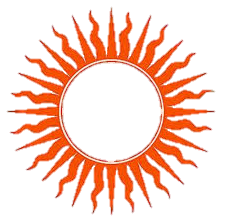 GITA
Y
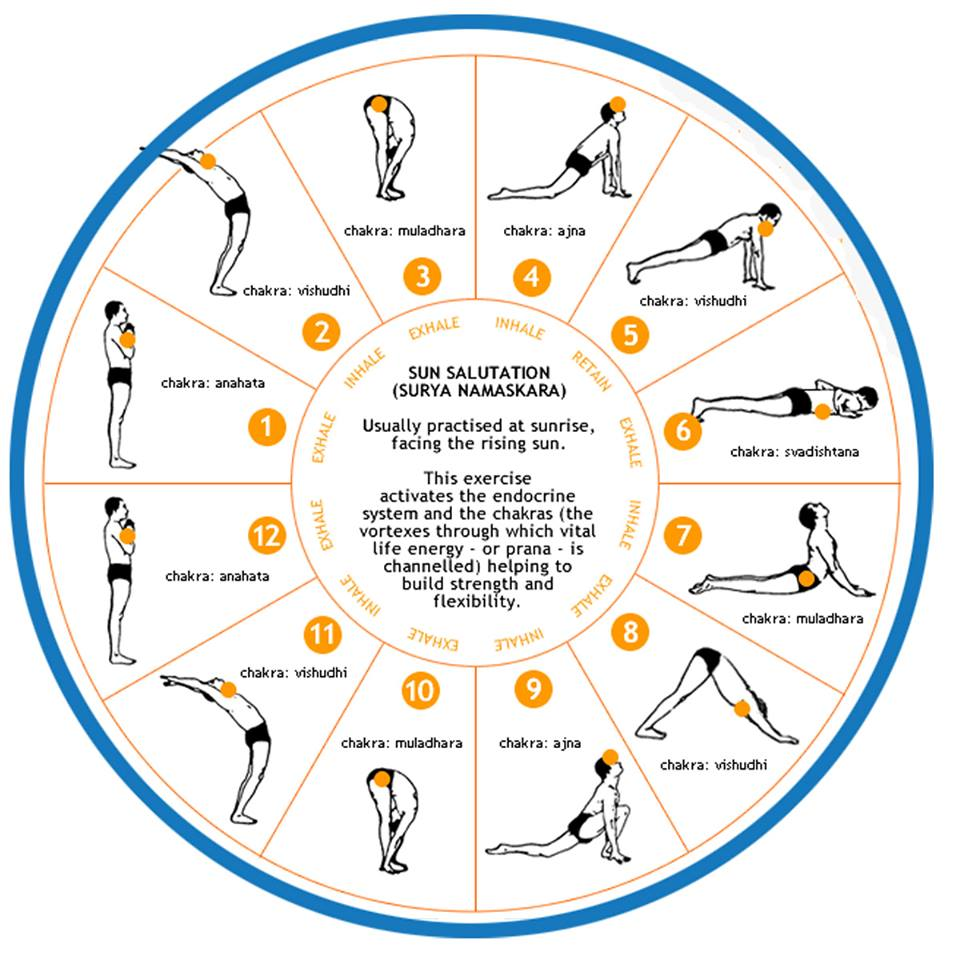 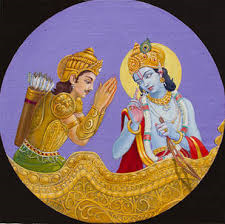 Certificate of Participation

Prizes for Winners
Hindu Swayamsevak Sangh, USA
www.balagokulam.org\yogita
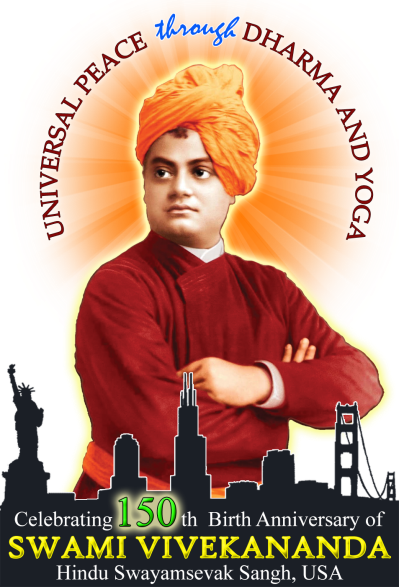 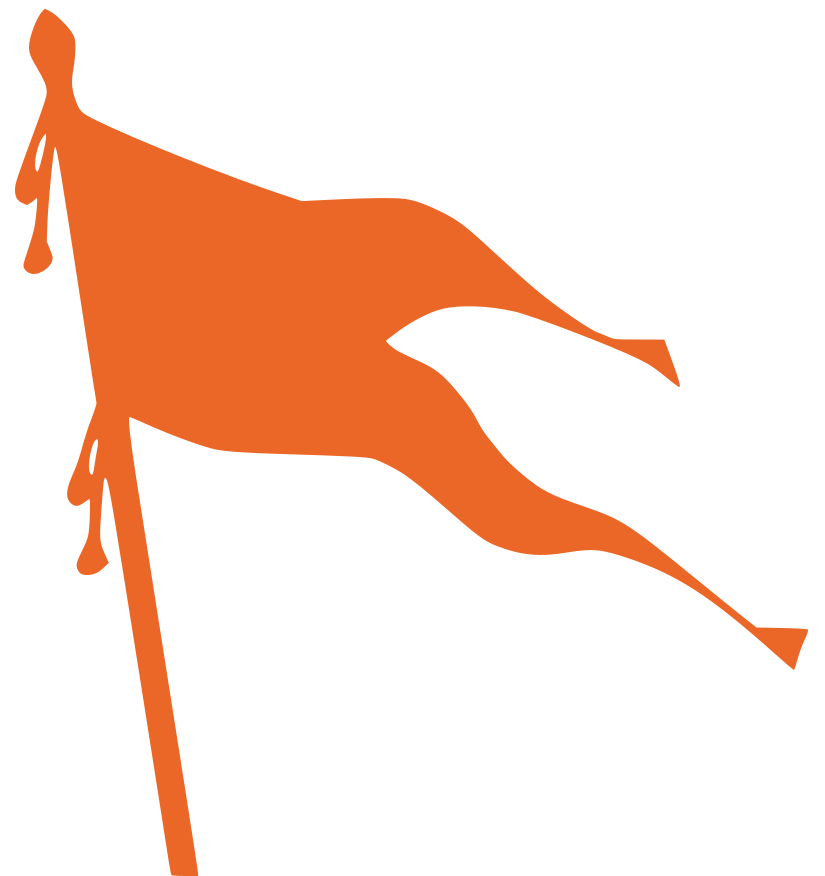 What do we need to do now?
Sampark 
Temples
Religious and Linguistic Organizations 
Music and Dance Schools 
Bhajan Groups 
Our Neighbors 
Colleagues / friends
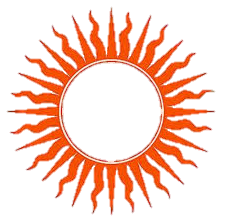 GITA
Y
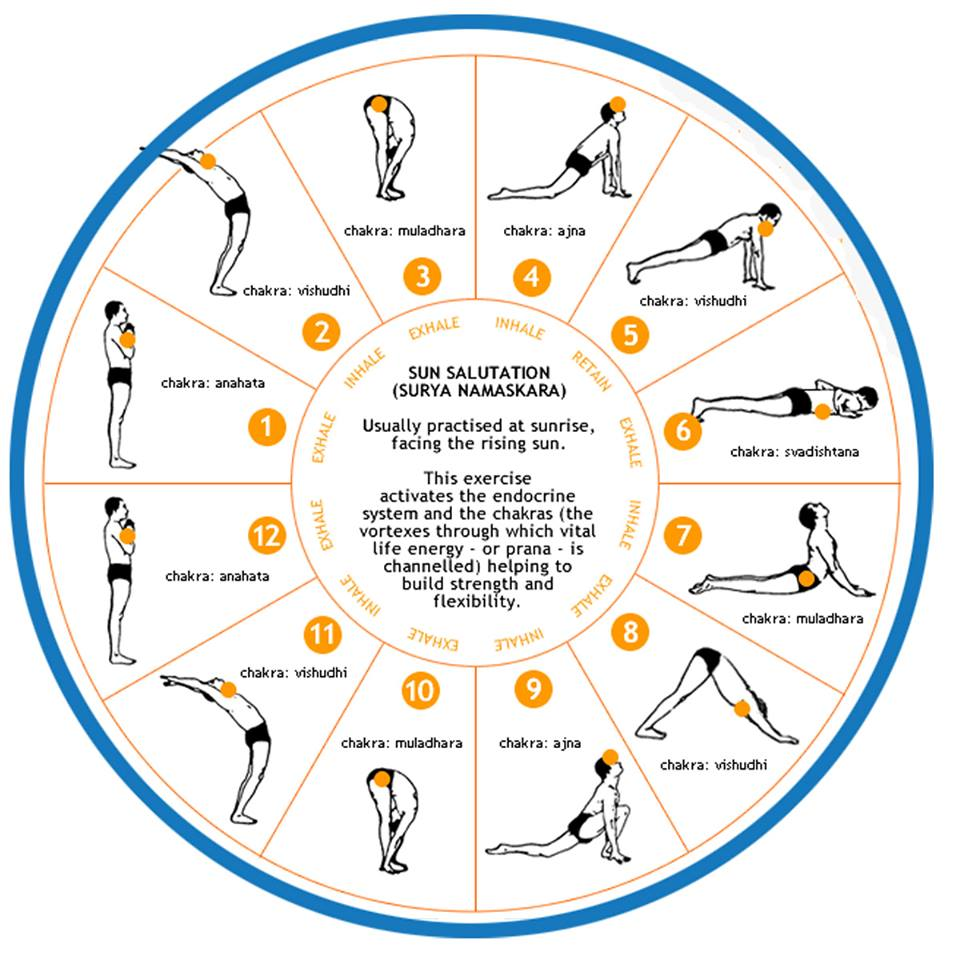 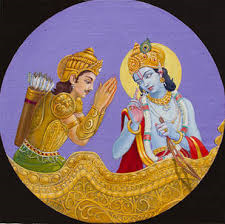 Hindu Swayamsevak Sangh, USA
www.balagokulam.org\yogita